Thought Leadership on E-Payment Gateways !!!
Session 35
Presenter : Brilliant Tleane
Challenges at Institutions 

About e-Payment Gateways 
Why e-Payment Gateways?
e-Payments we offer
Benefits  
Security
Clients with e-Payments 

Awareness Campaigns 

Future for e-Payment Gateways
Challenges at Institutions
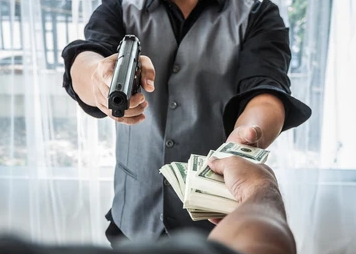 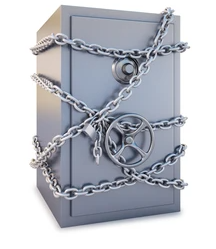 Increasing debt
Student’s Safety
Institution’s Security
Queues on Campus
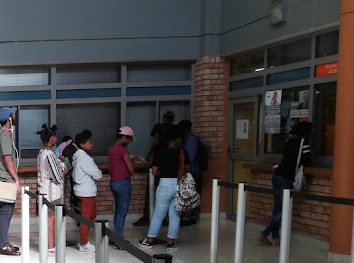 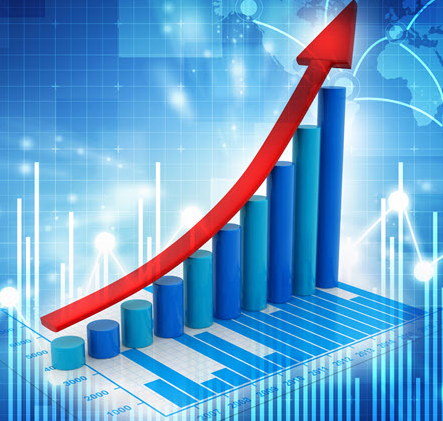 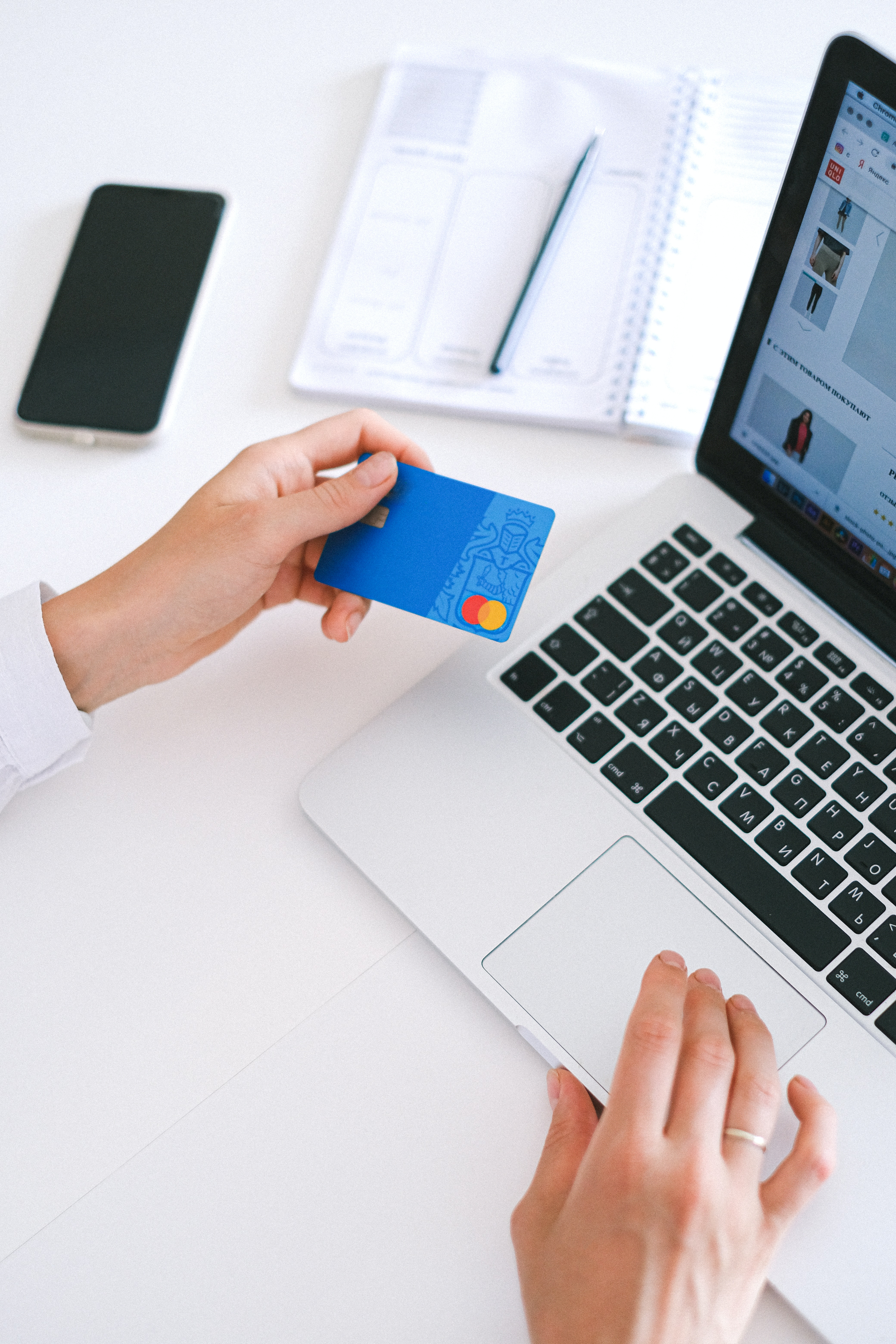 About e-Payment Gateways
Why e-Payment Gateways?
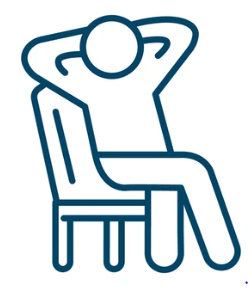 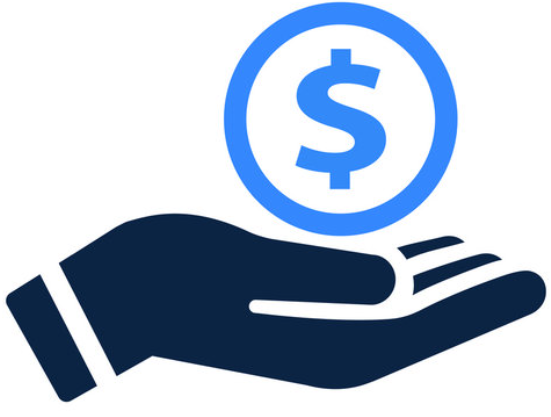 Convenient Payment Platform
Cost-Effective
No cash or cheque handling fees
Pay anywhere at anytime
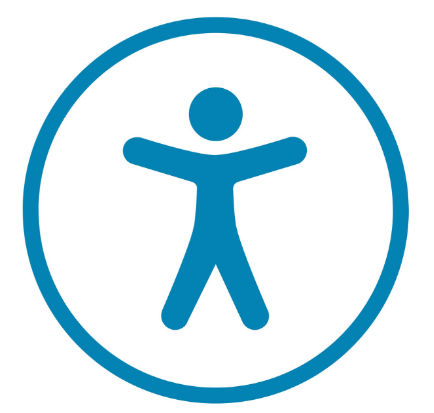 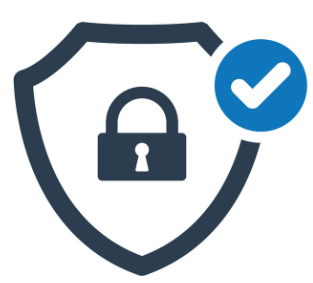 Security
Accessibility
Offers wide range of payment methods
No need to carry cash around :
 they offer security to prevent fraud
Current e-Payment Gateways
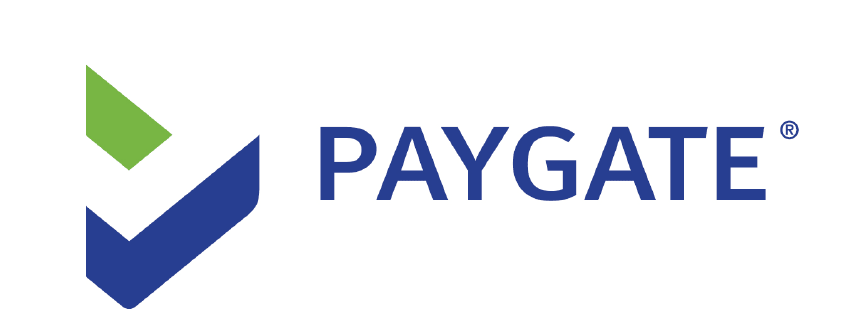 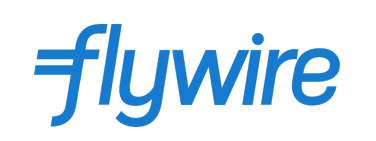 Old MyGate
Local Payments
International Students
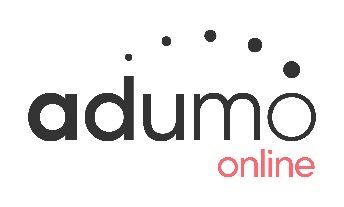 Benefits of e-Payment Gateways
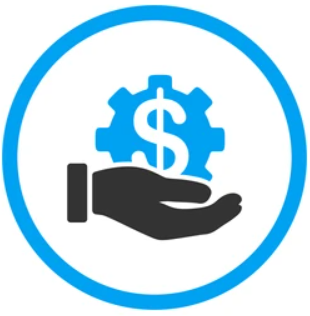 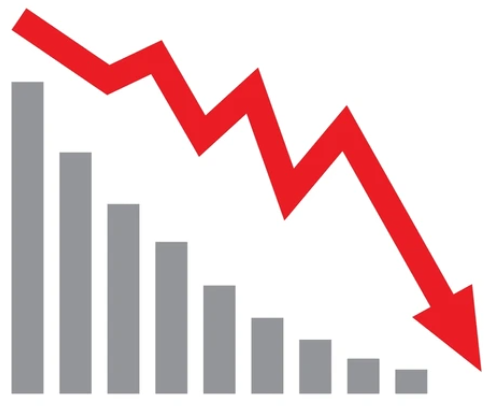 Assist Institutions to reduce debt
Save cost on handling cash
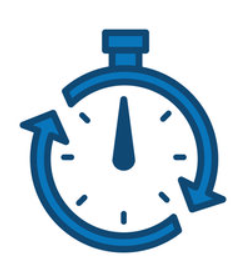 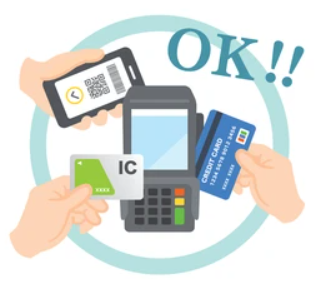 Reduce payment turnaround time
Offers multiple payments methods
Security around e-Payment Gateways
3D Secure
Check-Sum
Prevent data manipulation in transit
Protects against fraud, stolen card transaction and chargeback
Tokens/Keys
PCI DSS Compliant
Add more security to ensure that you are talking to the right system
Global forum which set Security standards
Clients Success Stories
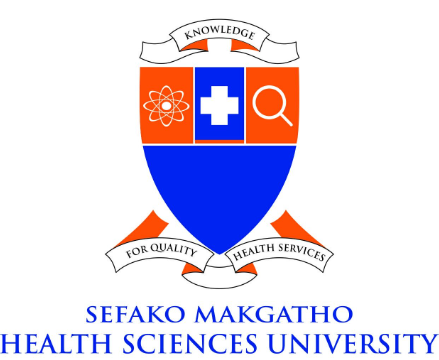 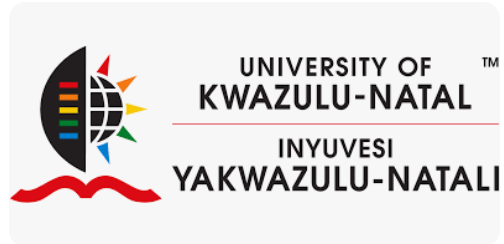 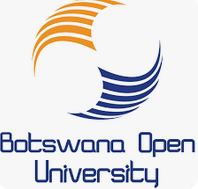 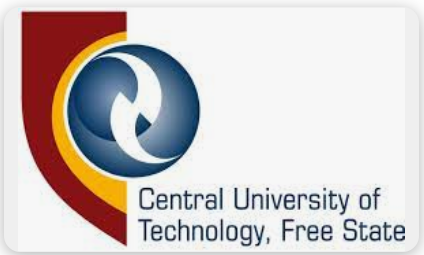 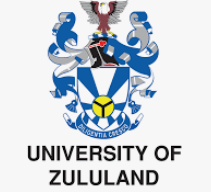 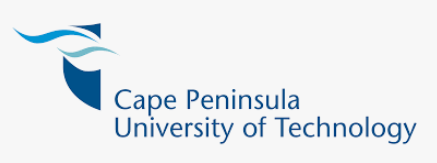 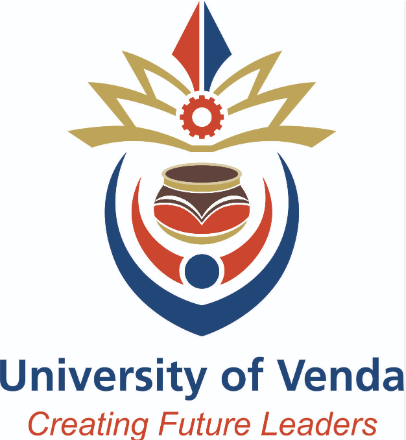 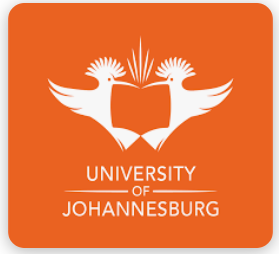 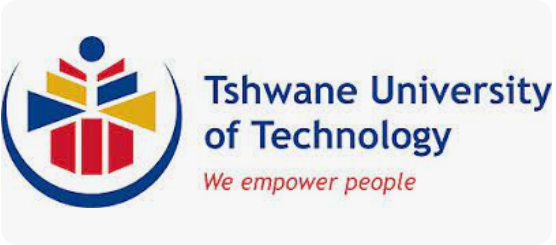 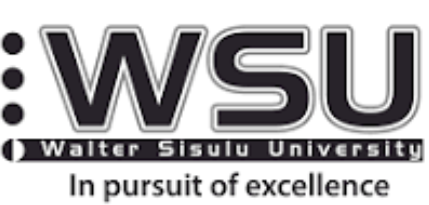 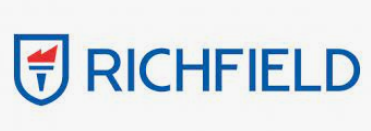 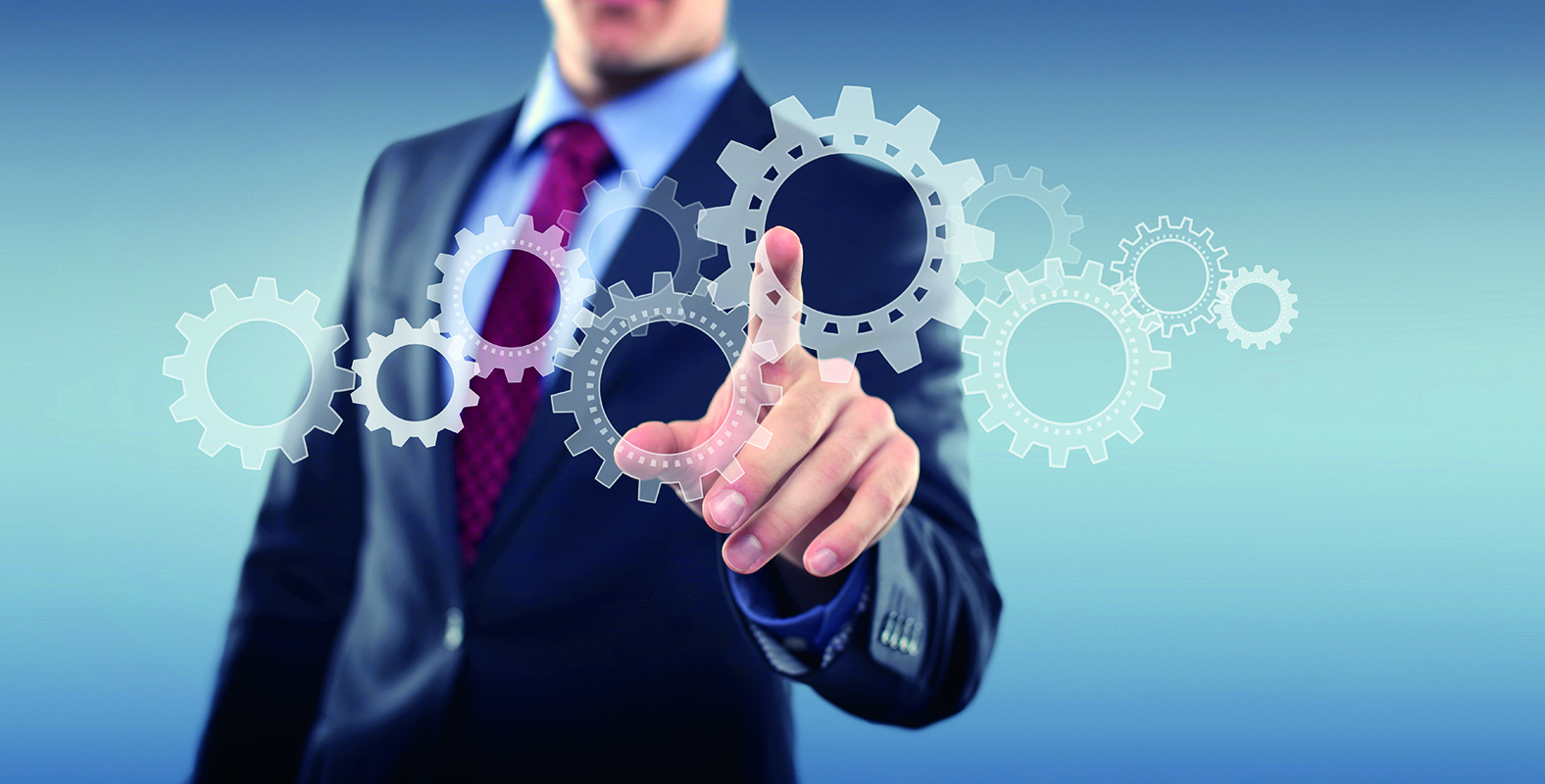 Awareness Campaigns
Awareness Campaigns
Announcements
Social Media Campaigns
Posters on Campus, Emails, SMS’s, Website
Leverage popular social media platforms
Campus Events
Partner with Student Organisations
Distribute promotional materials
Collaborate with Clubs, Student Organisations etc
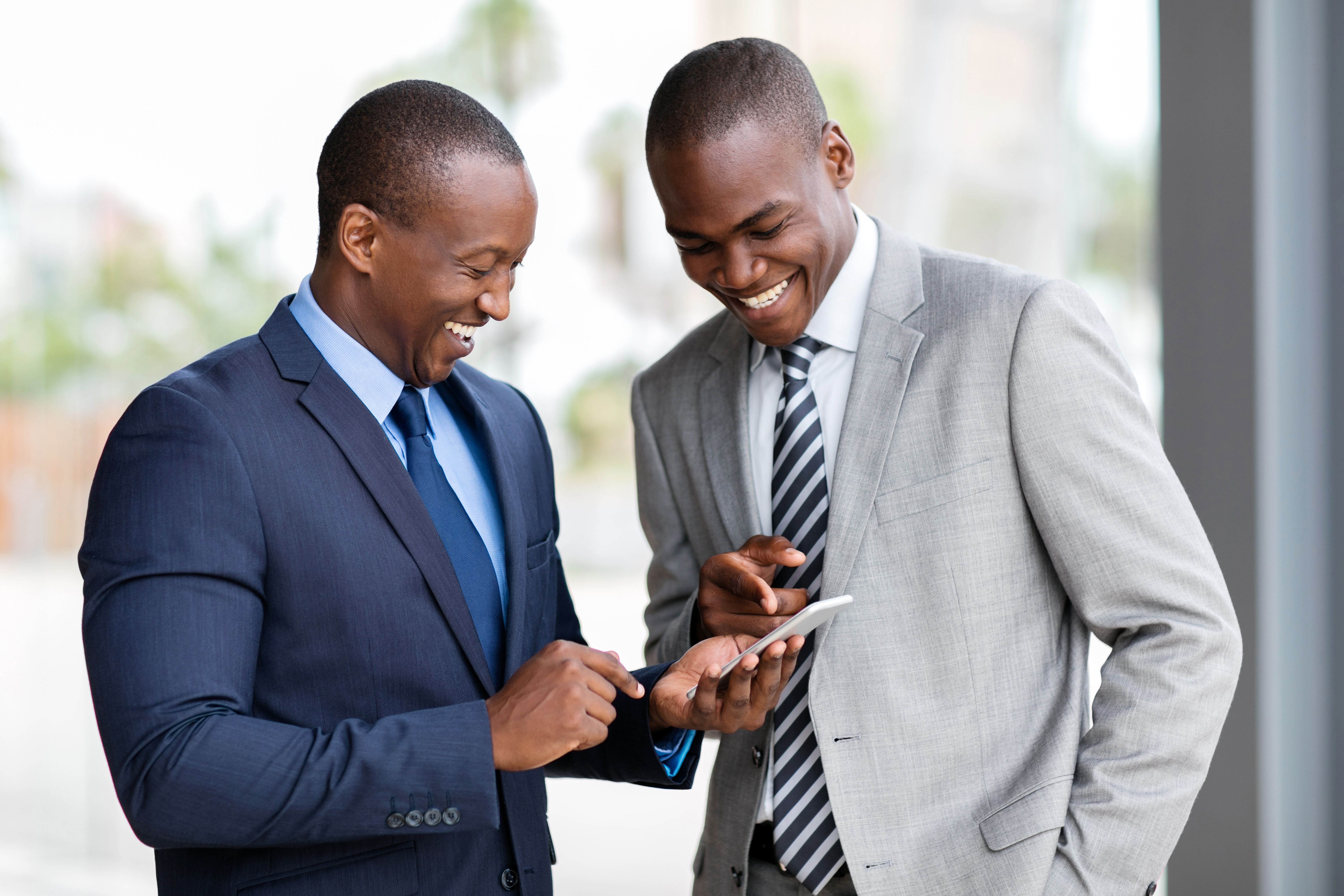 The Future of e-Payment Gateways
The Future of e-Payment Gateways
Card-less Services
Digital Walltes
Apple Pay, Google Pay etc
No more cards
API’s
Contactless Payments
Seamlessly integration into workflows
QR Code, NFC (Near Field Communication)
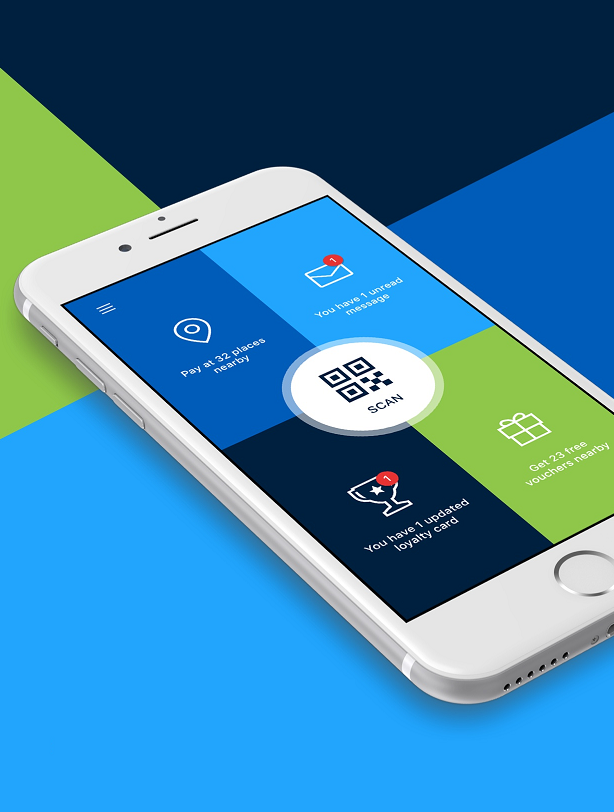 Zapper e-Payment Gateway
Mobile payment platform

Makes mobile payments via QR codes, barcodes, and links convenient and secure, instore and online

Changing the way you pay, making it faster, safer and more rewarding
Zapper e-Payment Gateway
No more cards (Card-less service)

Get paid anywhere 

Easily split bills with friends, tip for service, earn loyalty, redeem vouchers, rate your service

User-friendly mobile app
Zapper e-Payment Gateway
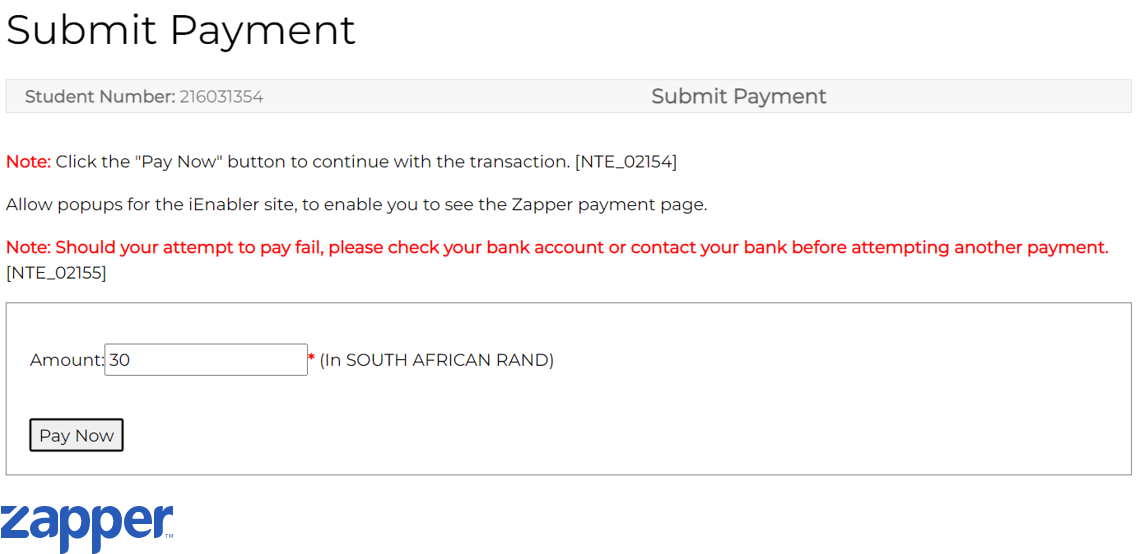 Zapper e-Payment Gateway
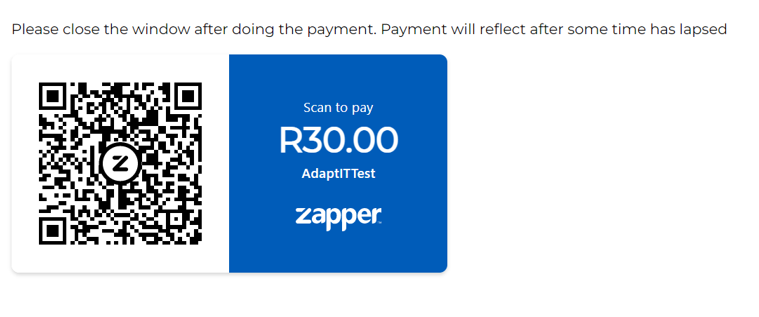 Zapper e-Payment Gateway
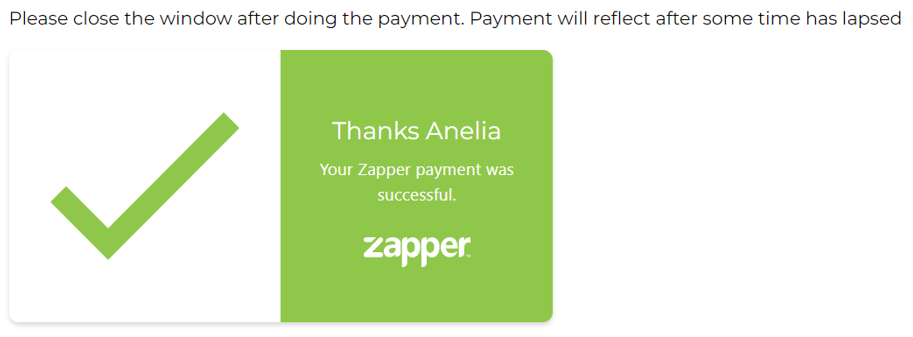 Zapper e-Payment Gateway
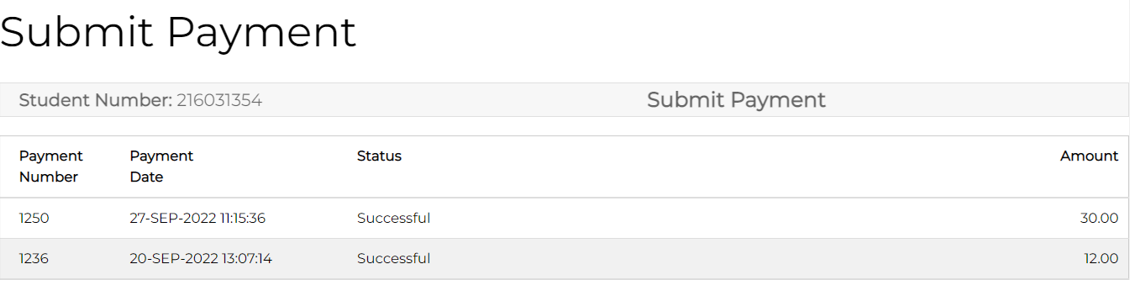 Conclusion
Let’s embrace innovation and empower growth in higher education through advanced technologies for efficiency and impact !!!
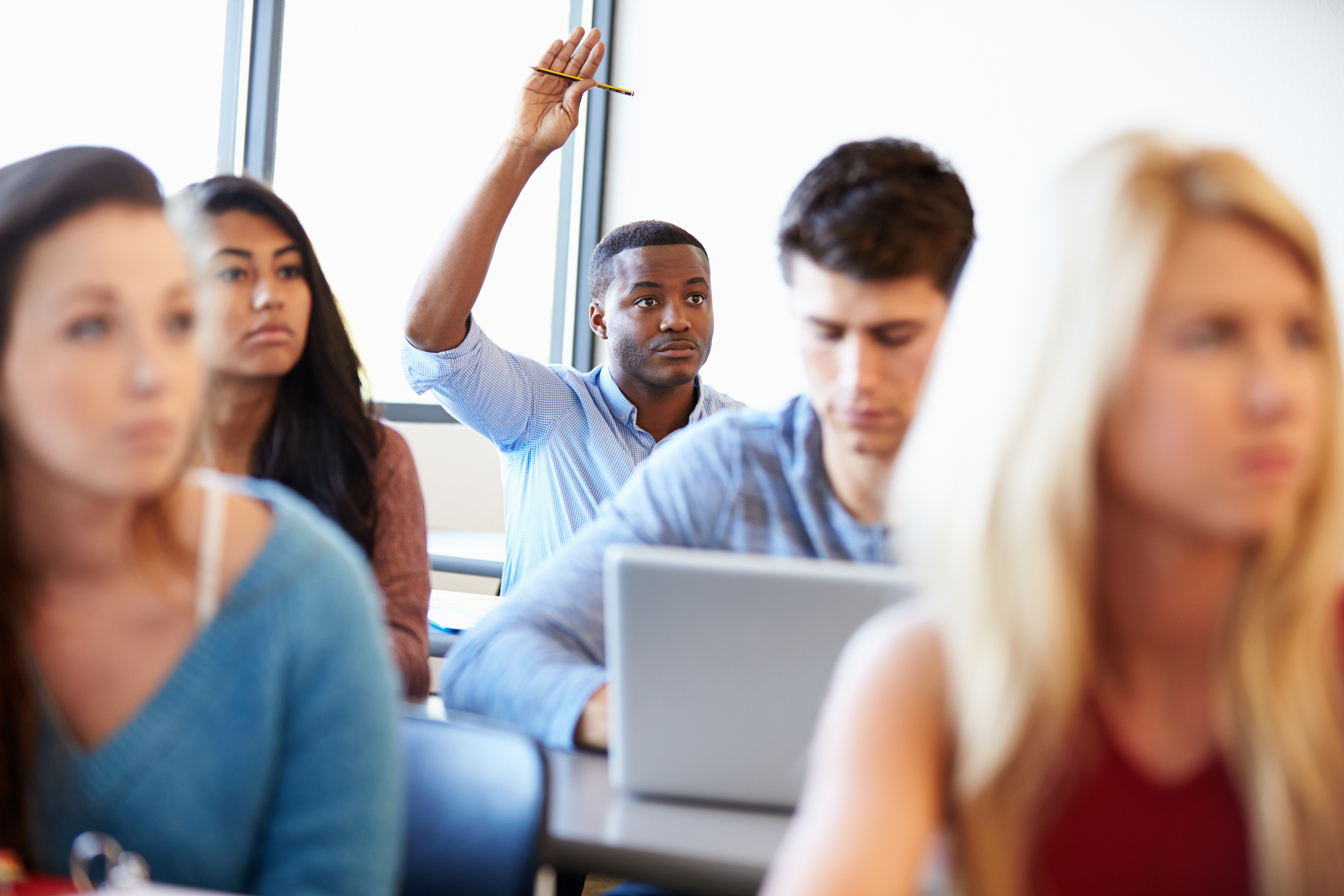 Questions?